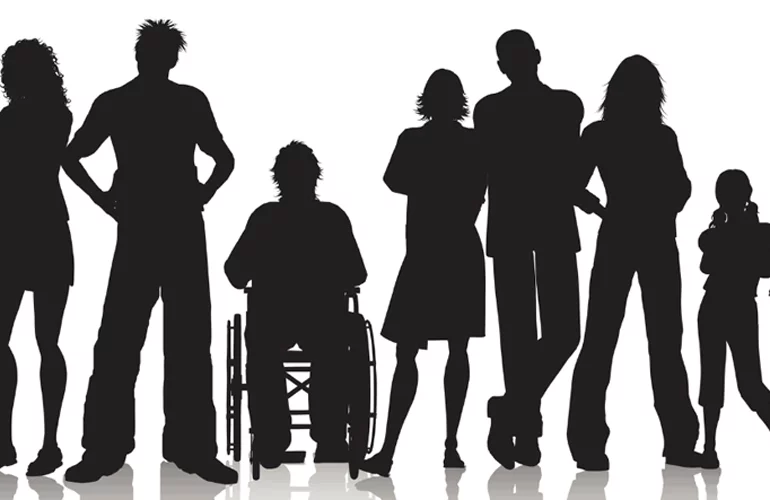 Supporting Students with Invisible Disabilities
Elizabeth Novosel
Computer Science, Mathematics, & Social Sciences Librarian
University of Colorado Boulder
[Speaker Notes: I want to thank you for coming to my talk today about Supporting Students with Disabilities in the library classroom. My name is…]
Today’s Topics
[Speaker Notes: My work with invisible disabilities has mostly been geared towards higher education settings, but the ideas in this presentation can help in a wide variety of settings]
Presenter Positionality& Description
[Speaker Notes: All that said, I do not speak for others with invisible disabilities, I do not represent anyone else. Others with invisible disabilities would probably disagree]
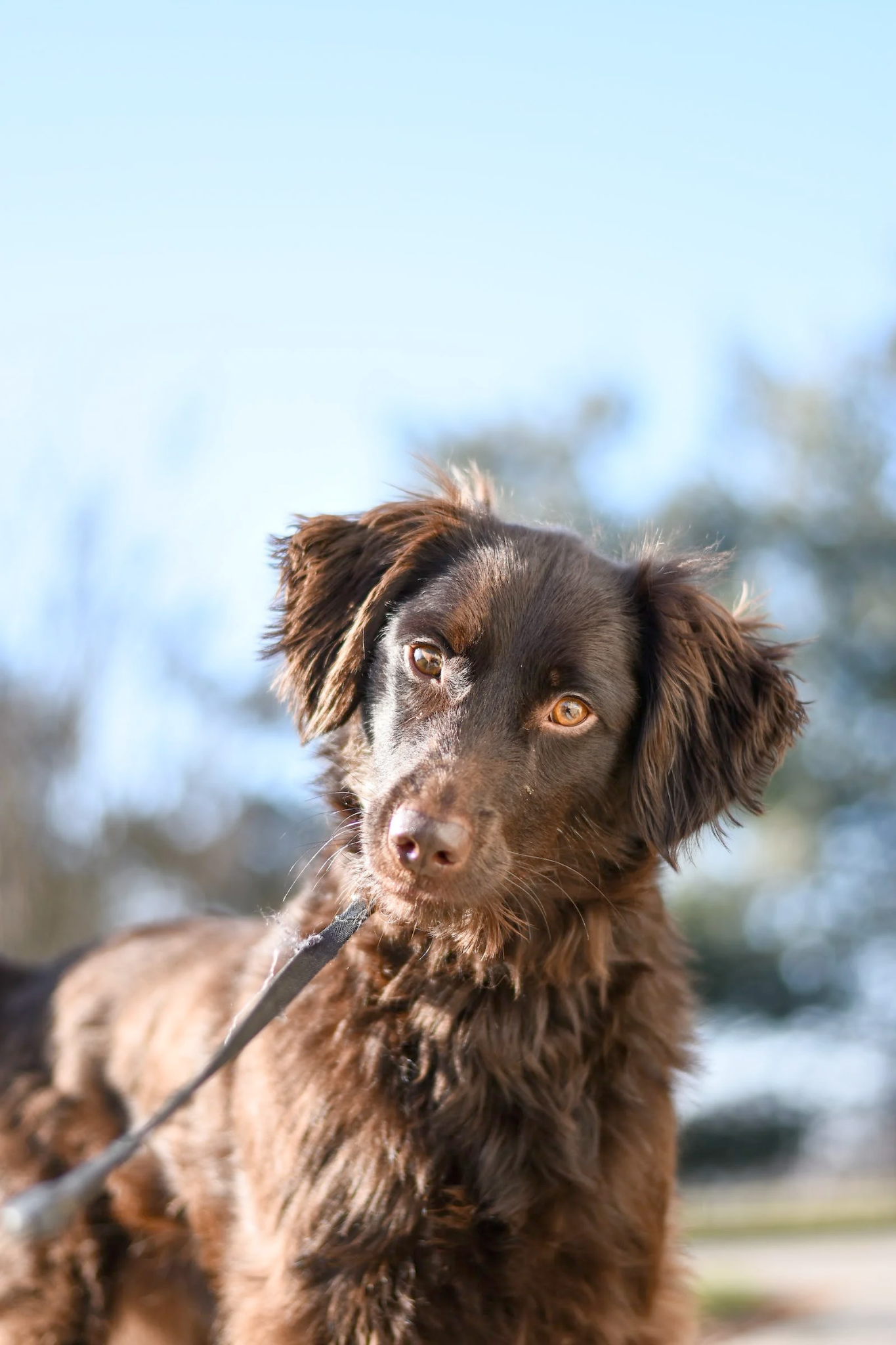 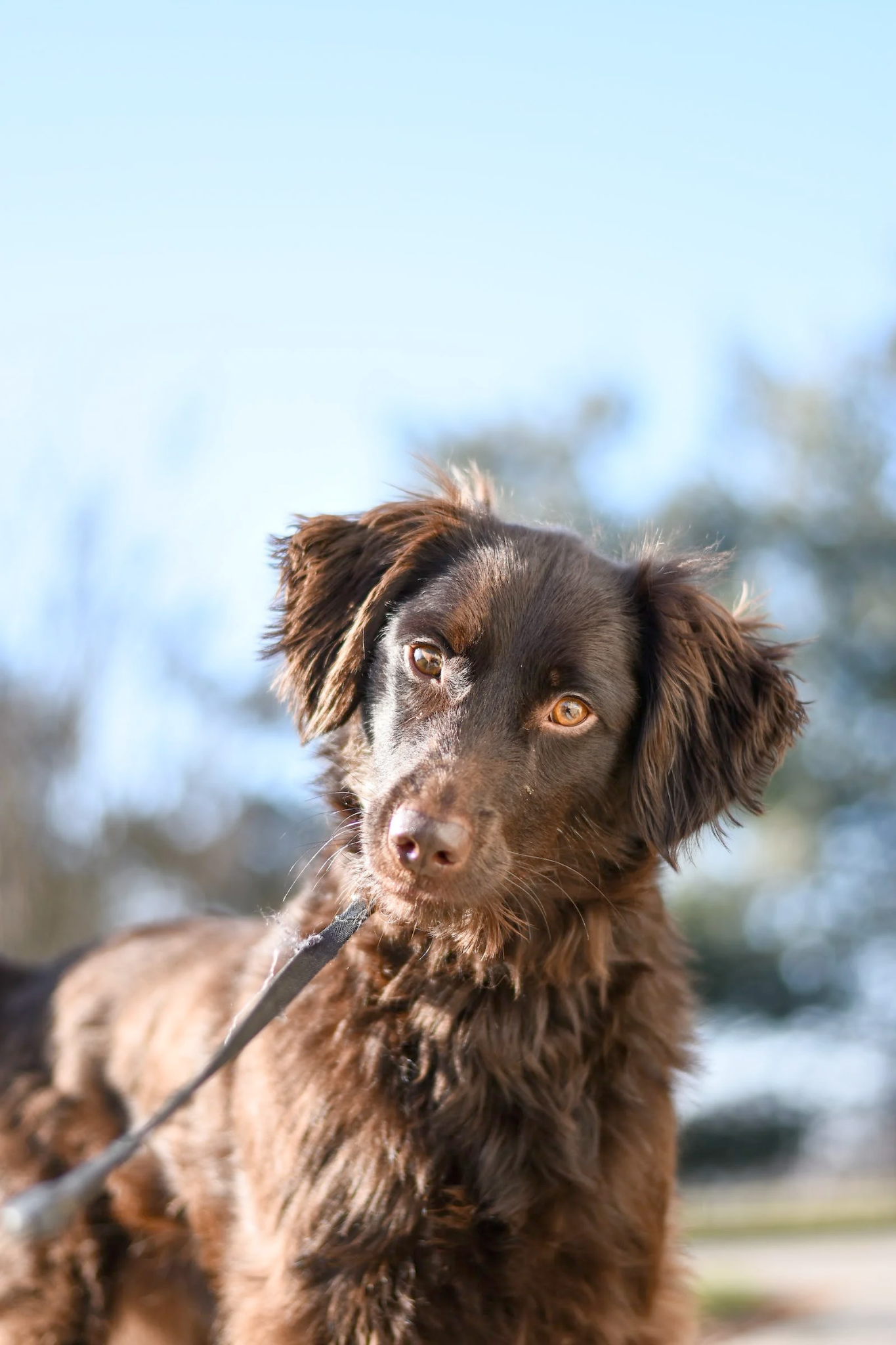 Please note: 
I am not an expert
Close-up Photography of a Dog with Leash by Julissa Helmuth on Pexels
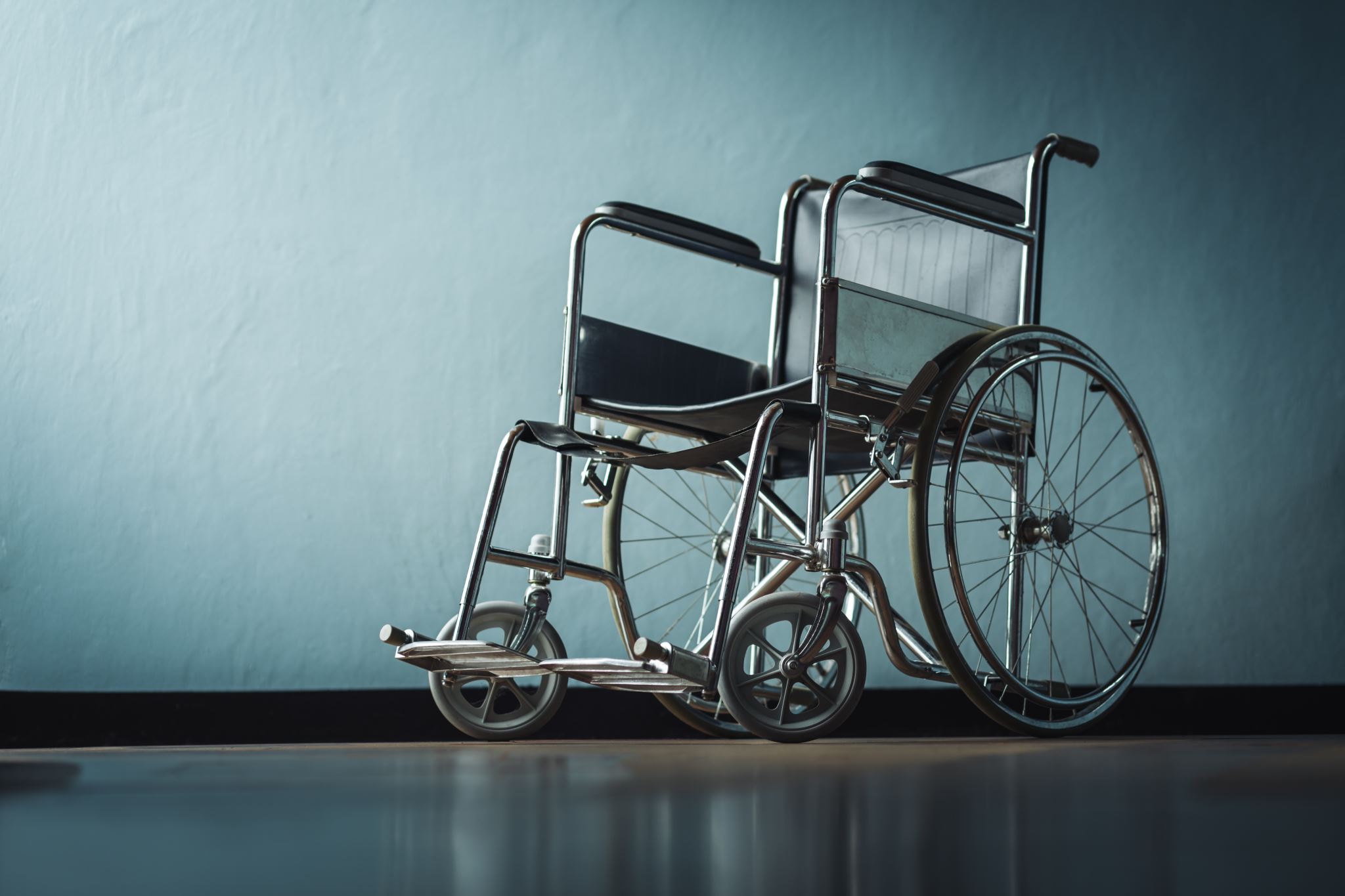 What is a “disability”?How do you know if someone is disabled?
[Speaker Notes: Let’s take a minute and talk about this: what is a disability, as far as you understand it?]
Activity:
Partner / Group / Individual Reflection
There will be 3 questions.Feel free to:
- discuss the questions with othersor- write/journal/think about the questions individually or-You can share in the chat
Questions for Breakout
[Speaker Notes: We will divide participants into breakout rooms in very small groups, 2-3 people each to discuss. No one has to go to the room if they don’t want to! PUT QUESTIONS IN CHAT so people have it in their breakout rooms.
When you hear, “disabled person” or “person with disabilities,” what images come to mind? Did you have any formative experiences related to learning about disabilities? If so, how did those experiences impact you?]
What was it like to talk about this topic?
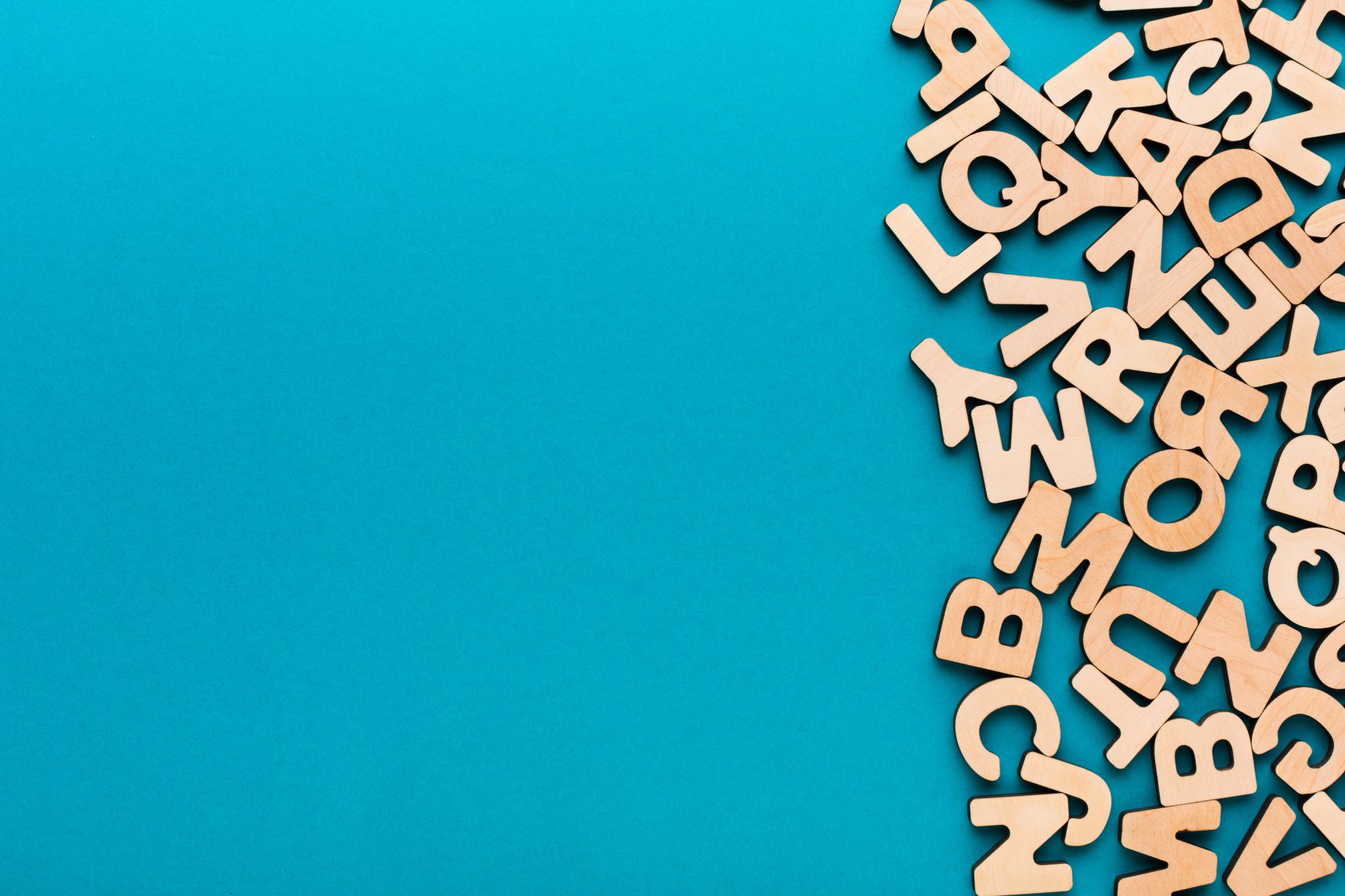 Language Issues
[Speaker Notes: A good place to start: with language, Language is important and has a direct impact on people. So I wanted to mention that there is disagreement about how to talk about this topic.]
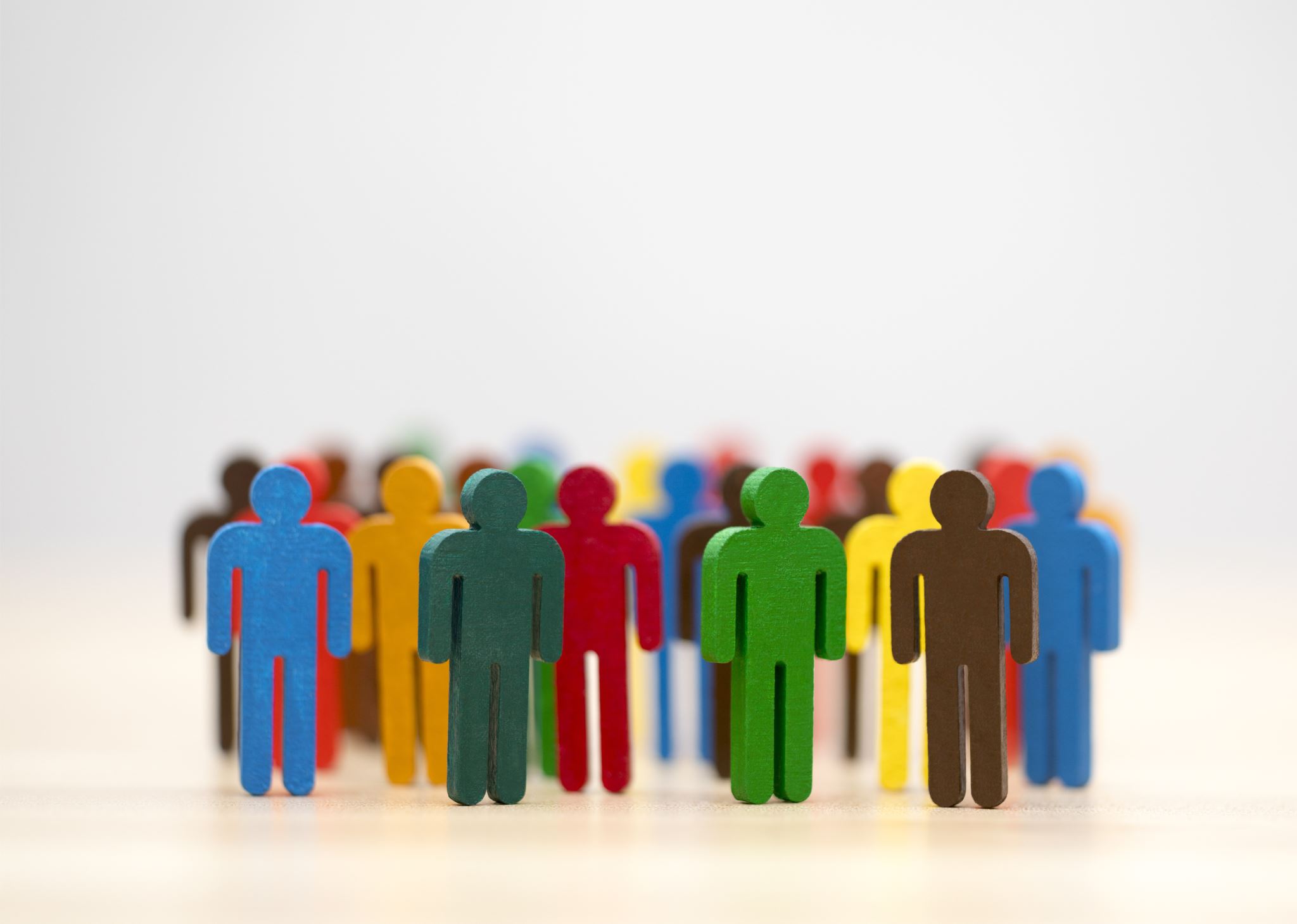 ?
#1. Person First Language“Person with a Disability”or#2. Identity First Language “Disabled Person”
Unsatisfying Answer:It depends!
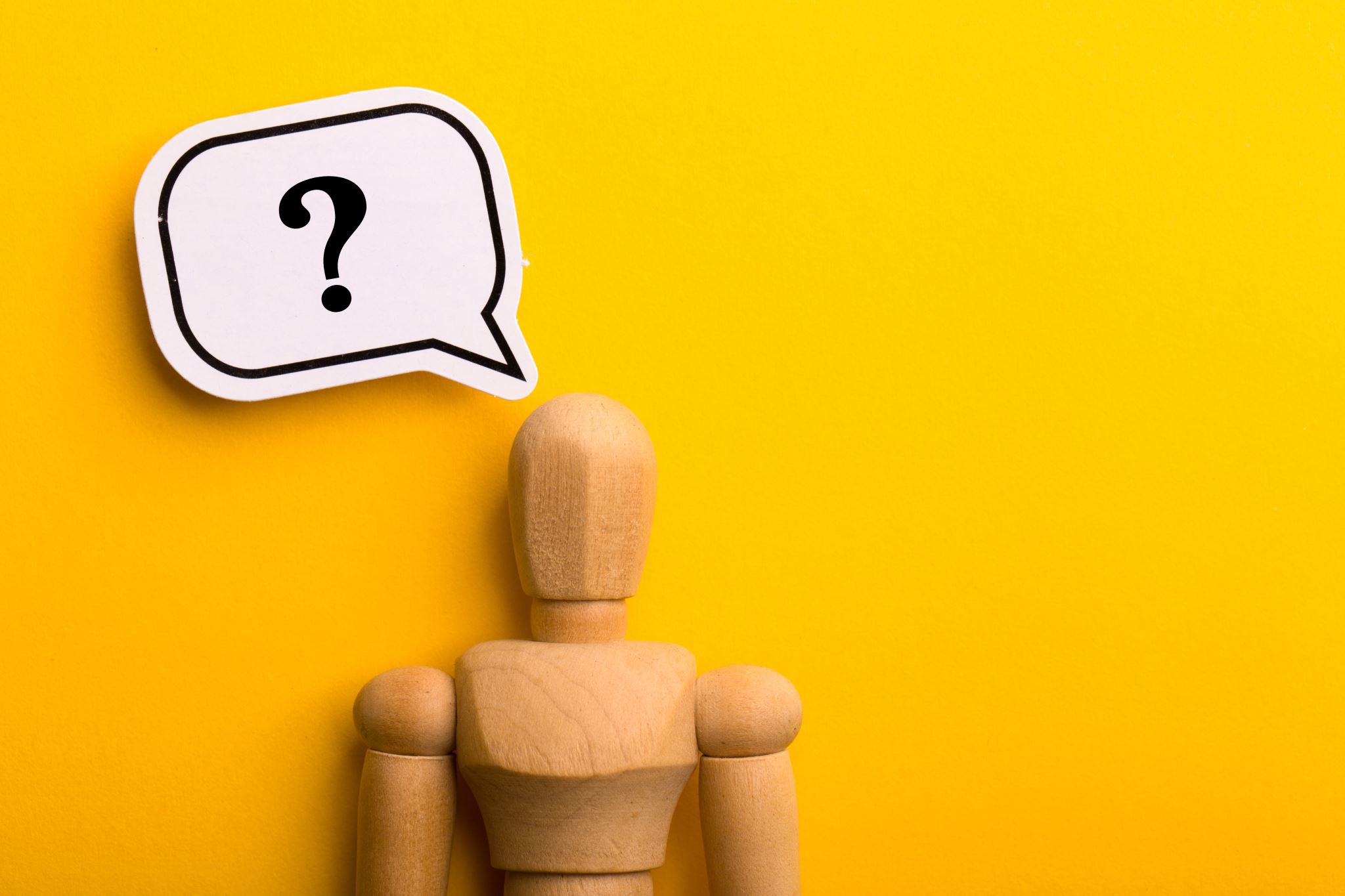 Invisible, Hidden or Non-Apparent Disability? ___________________Which term is best?Ask or notice what someone prefers!
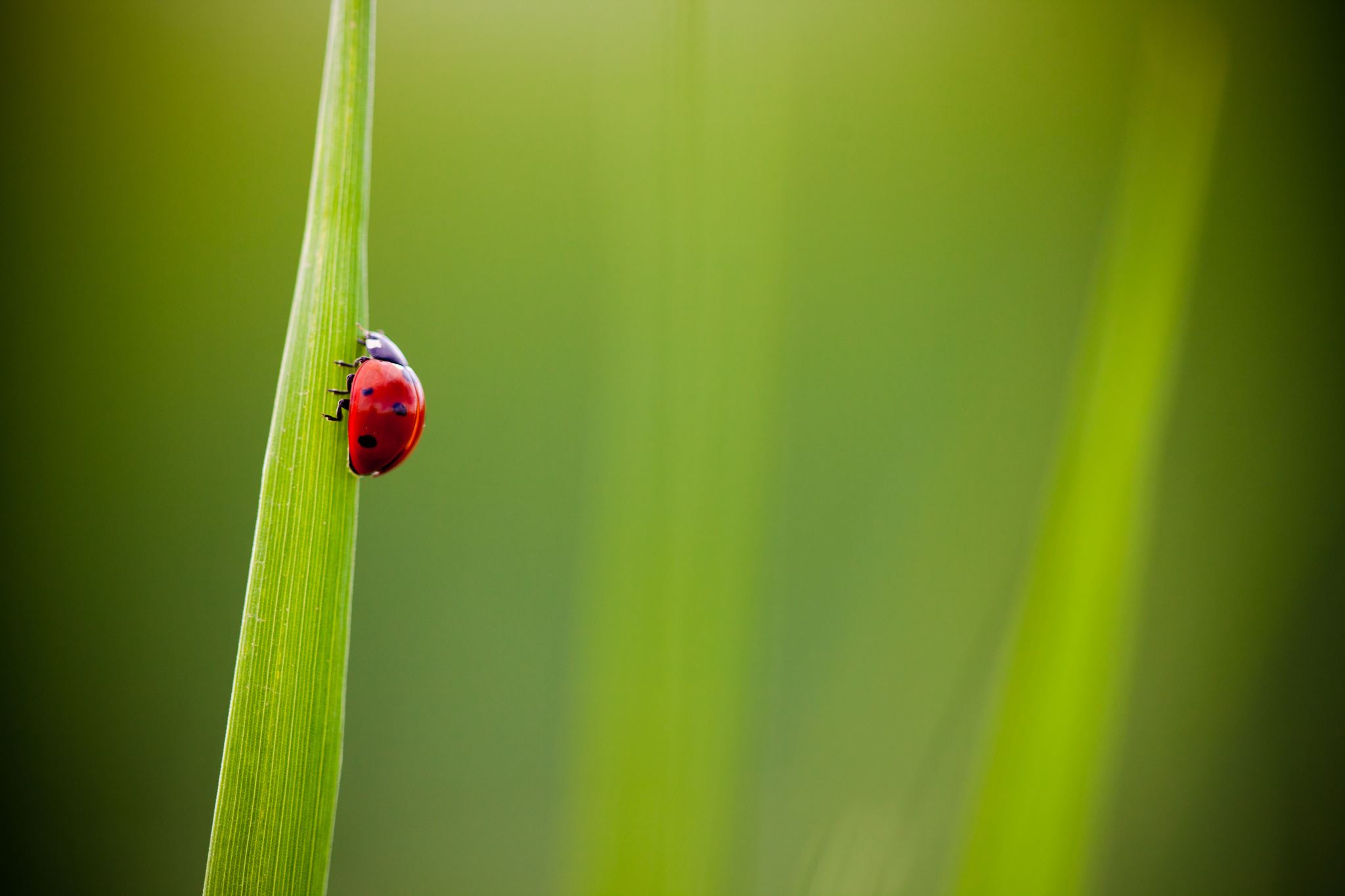 A few definitions:What is a disability?What is an invisible disability?
According to the Americans with Disabilities Act (ADA):
“...a disability is a physical or mental impairment that substantially limits one or more major life activities.”
https://adata.org/
According to the Invisible Disabilities Association,
“...an invisible disability is a physical, mental or neurological condition that is not visible from the outside, yet can limit or challenge a person’s movements, senses, or activities. Unfortunately, the very fact that these symptoms are invisible can lead to misunderstandings,  false perceptions, and judgments.”
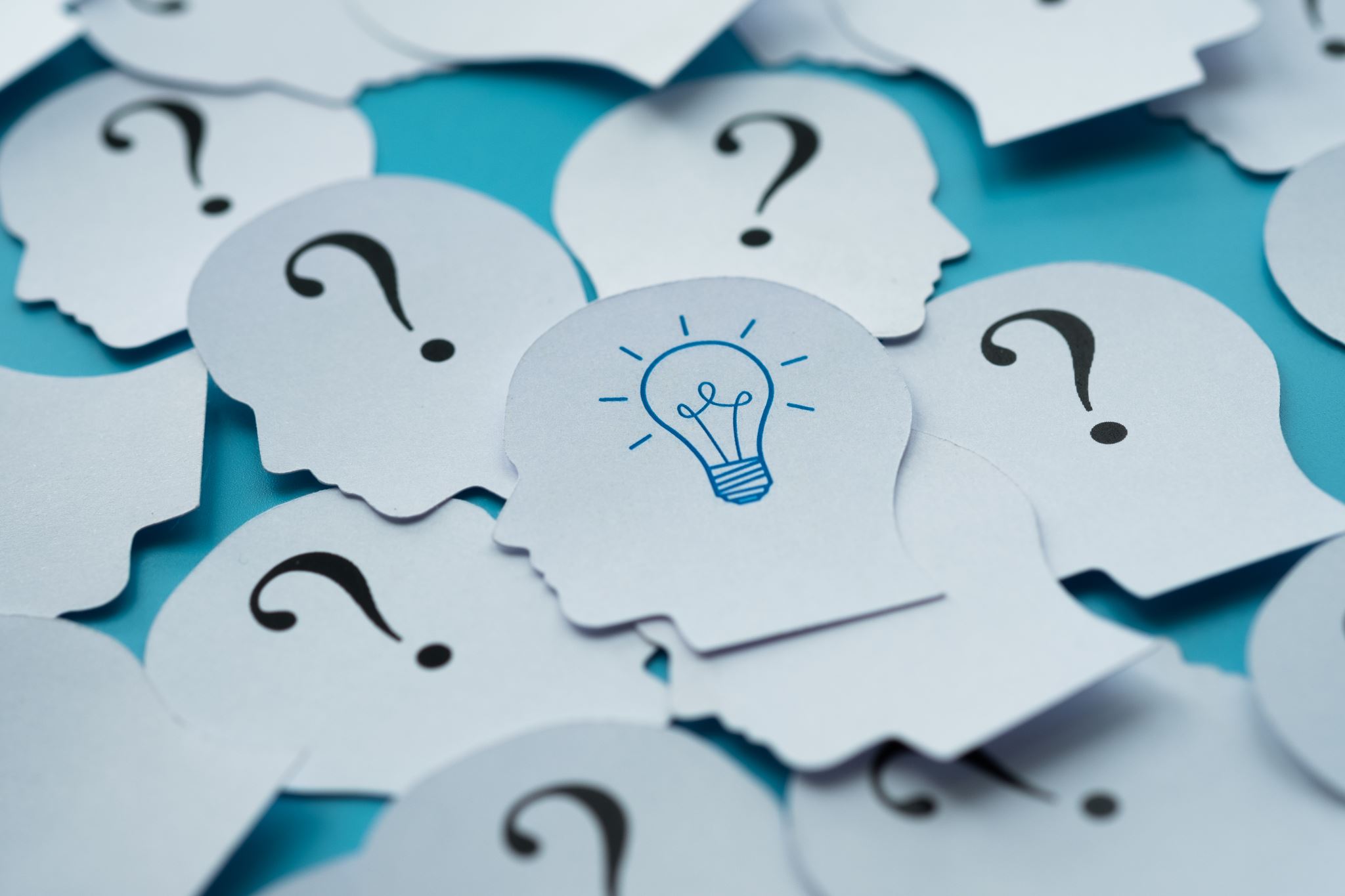 Can you think of a few examples of invisible disabilities?
Put some in the chat?
A Few Examples:
Dyslexia
Anxiety Disorders
Chronic Pain
Chronic Fatigue Syndrome
Depression 
Diabetes
Schizophrenia
Agoraphobia
Chronic Dizziness
Multiple Sclerosis
Lyme Disease
Metabolic Syndrome
Myasthenia Gravis
Narcolepsy
Personality Disorders
Rheumatoid Arthritis
Ulcerative Colitis
Attention Deficit Hyperactivity Disorder
Why is this topic important?
Invisible Disabilities Are Common
Statistics
1 in 4 people in the US have a disability
1 in 10 (or more) people are estimated to have an invisible disability
Approximately 20% of students in higher education are disabled
Only a third of students with a disability inform their college
Many disabled people do not go to college and do not achieve the same level of professional success, even if they do
Disabled people are at higher risk for depression, isolation, poverty, violence, health inequities, lack of access to transportation, and financial insecurity 
Disabled people face daily struggles with accessibility, microaggressions and prejudice
7.3 Million students aged 3-21 received services under the Individuals with Disabilities Education Act (IDEA)
15% of all students in public schools

Approximately 75% of the 7.3 million students served by IDEA have invisible disabilities
Available Data:National Center for Educational Statistics 2021/2022
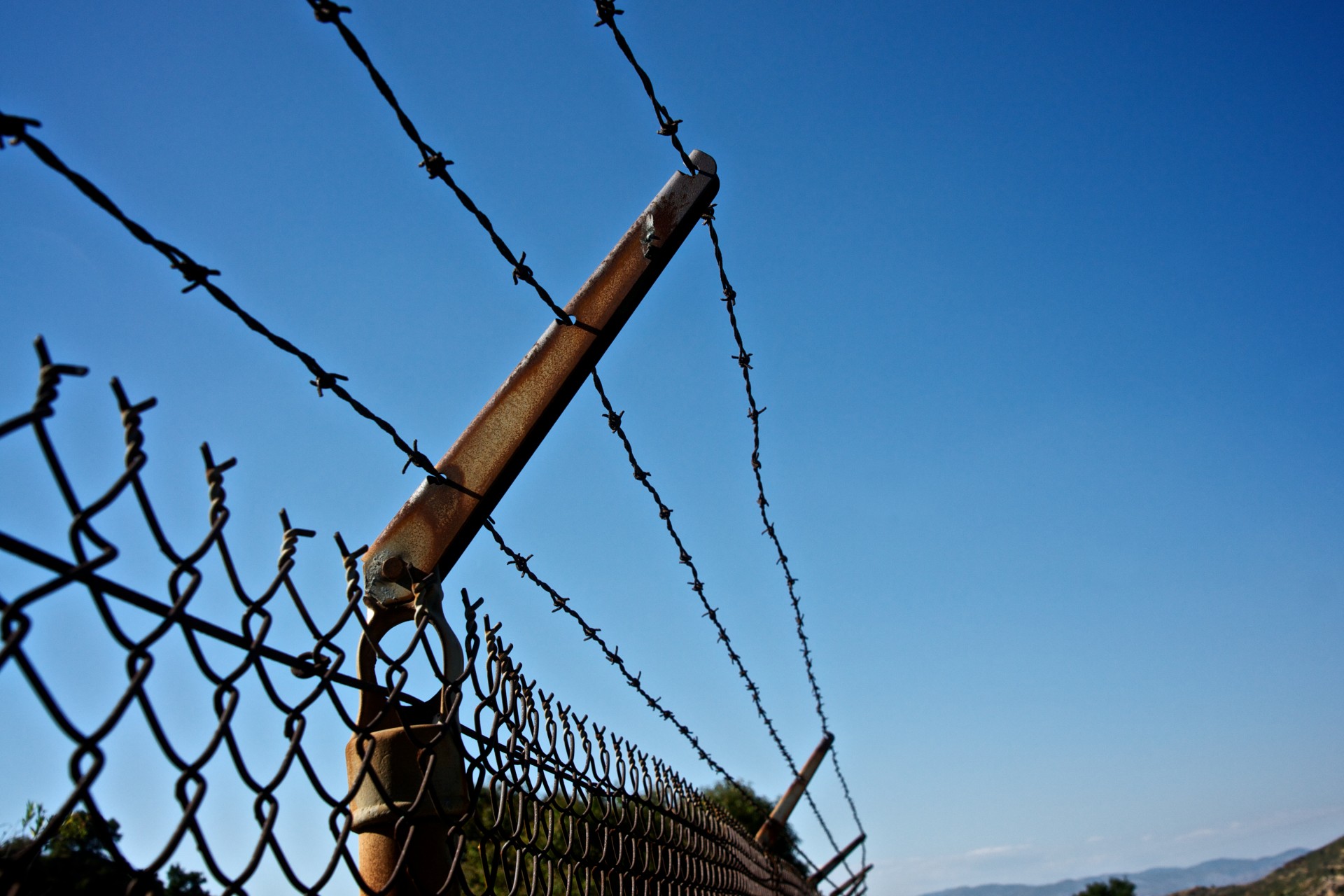 What barriers do invisibly disabled students experience?
Barriers to accessibility
Educational and other institutions generally use “accommodations” to provide support for disabled students.Please note:***Accommodations only address inaccessibility issues.***They do not help with stigma, social impacts and the lack of other supports.
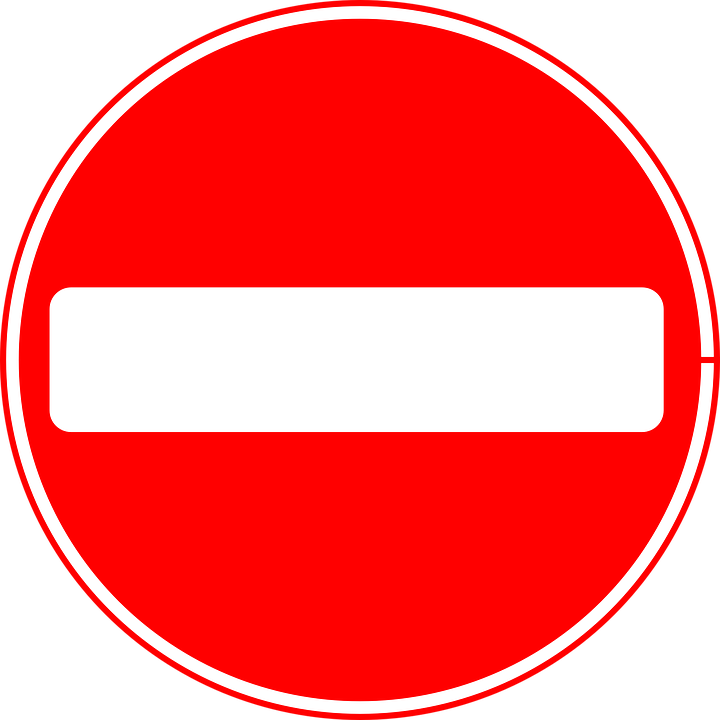 Accommodations are based on the“Medical Model” of disability
A Few Common Accommodations
Although accommodations do help many people, many others are not supported by disability services offices.
No diagnosis
Can’t get all the paperwork necessary
Process too long or hard
Still on the waitlist
Accommodations were not approved
Instructors could not or would not provide accommodations and there was no support or enforcement
Instructors have no training
Didn’t declare disability
Didn’t know what to ask for
Technology broken or isn’t compatible/appropriate
Other factors interfere with even getting to class/work (lack of transportation)
Why?
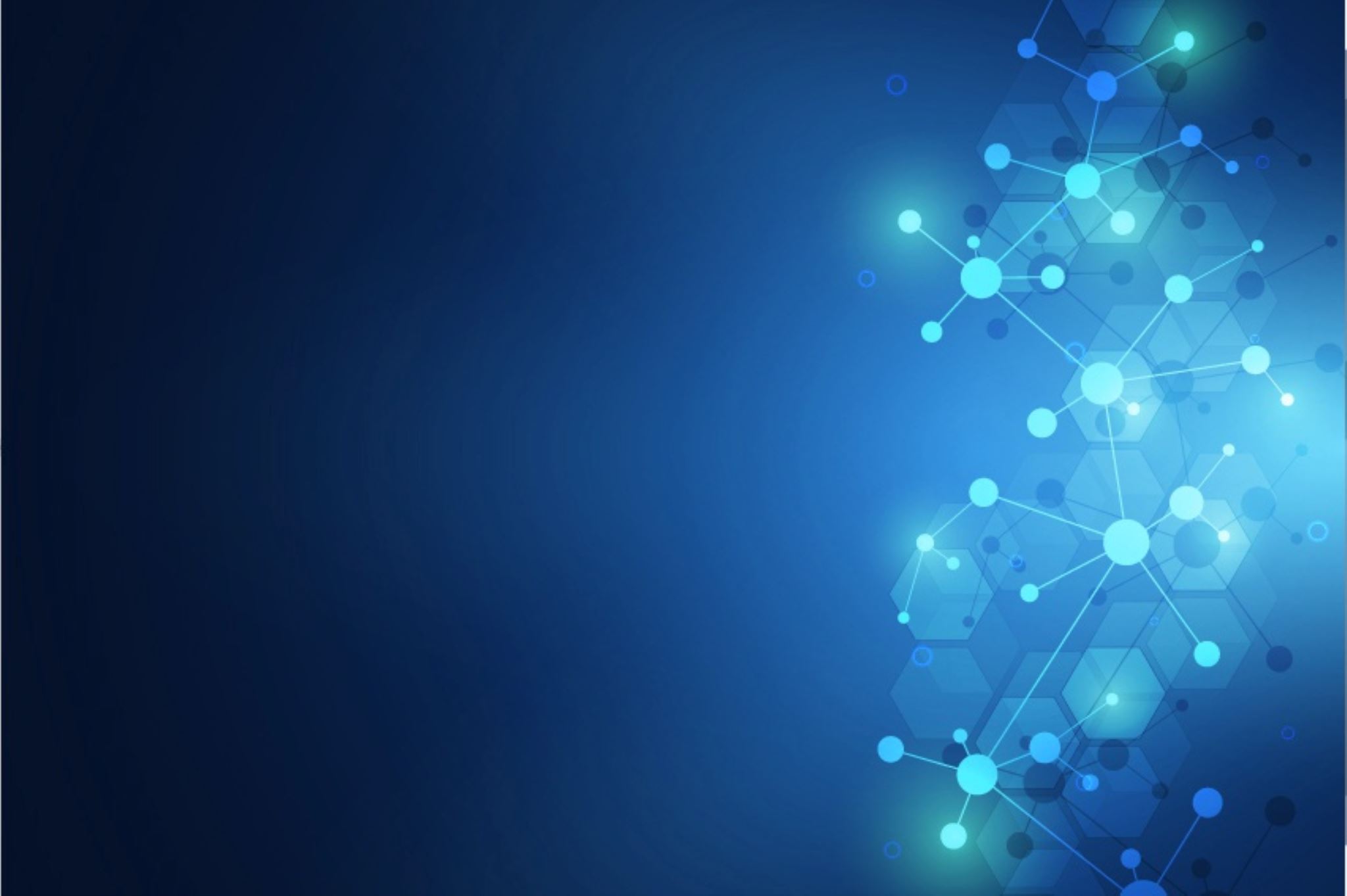 What challenges could invisibly disabled students experience in your class?
Accessibility Challenges
Accessibility tools don’t work as expected
No technical support for accessibility tools
Materials are not accessible
Chat, PDFs, Equations, Images of text 
Expectation of reading something quickly in class
Expectation of interacting with others
Cold calling
Requirement to present to class
Attendance requirements with no virtual option
No asynchronous resources, notes, recordings, handouts
Physically inaccessible spaces 
Includes scents, lighting, temperature, noise
Inflexible modes of communication 
(no anonymous options)
Let’s find ways to support disabled students better.
Disability is caused by a society planned and built for non-disabled people
Society and institutions should be designed to include everyone
Accessibility is a matter of justice and inclusion
"Social Model”of disability
Making Instruction Accessible
1. Implement Elements of Universal Design for Learning
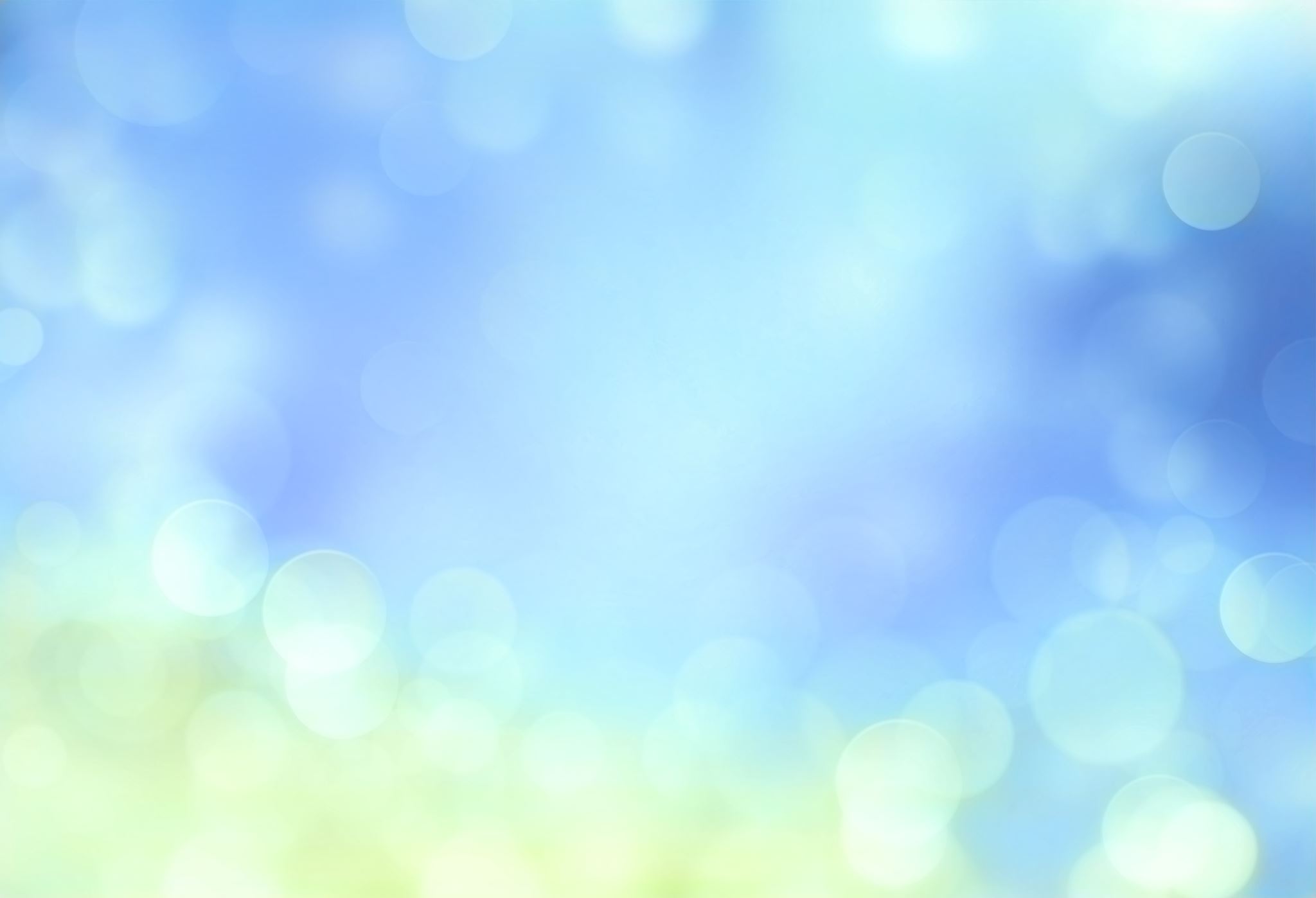 https://udlguidelines.cast.org/
Basic Principles of Universal Design for Learning
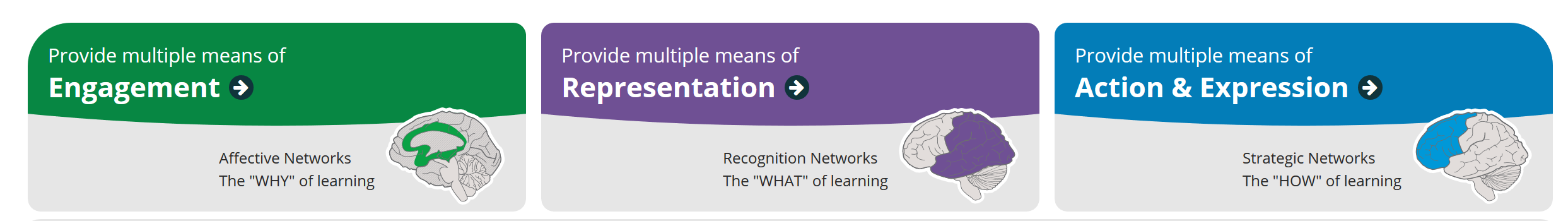 Multiple means of engagement: tap into learners' interests, put learning goals in context for students to increase motivation
Multiple means of representation: give learners many ways of acquiring information and knowledge 
Multiple means of expression: provide alternatives ways for students to show their understanding
2. Limit Content
Avoid overwhelming students
3. Make Content/Space/Activities Inclusive and Accessible
Students do not all engage or learn in the same way. Forcing them to do so can exclude many students.
Consider how hard it is to navigate to a space: can someone get there with a cane? Crutches? A wheelchair?
Lighting can create an inaccessible space, do not use flashing lights, avoid florescent bulbs (and some say LEDs too!)
Are electrical outlets accessible? Where are they located? Light switches? 
Are spaces designed to be flexible?
Are there strong smells in the space? Are people wearing perfume/cologne or are there other strong scents?
Physical Space Issues
You may not know if anyone is disabled
Group settings can be difficult for neurodivergent students (distractions, noises, smells, anxiety)
Dyslexic or vision-impaired students or those with slower processing speed may not be able to read or perform tasks quickly
Many students may not feel comfortable or be able to interact with others or “perform” publicly
Students with physical disabilities might not be able to participate in movement-focused activities or move their seats easily
Students with hearing or visual impairments may not be able to hear instructions or interact with inaccessible materials 
Anxiety is a major barrier for learning
Active Learning Challenges for Disabled Students
Considerations for Active Learning
Use active learning techniques carefully
Consider how an activity could be experienced by students with different backgrounds and abilities
Physical movement, social interaction, or reading expectations may make disabled students feel excluded or uncomfortable
Provide options for learning and participation:
Asynchronous options, written options
Do not single anyone out
Videos might not be accessible to visually impaired students
Internet links and equations often do not work with screen readers
PDFs are hard to make accessible
Flashing screens can be problematic for people with seizure disorders or other conditions
Charts and graphs can be inaccessible to screen readers
Pictures of text do not read on screen readers
Social media is often inaccessible
Columns on slides or documents can be problematic
Accessibility Issues forDigital Resources
Making Digital Content Accessible
Do not use color as a navigational tool or to differentiate items
Images should include Alt text ; complex images should have more extensive descriptions as a caption or summary
Functionality should be accessible through mouse and keyboard and be tagged to worked with voice-control systems
Provide transcripts for podcasts, recorded lectures, videos, or other media (include any “chat” questions or other questions that might be hard to hear)
If you have a video, provide visual access to the audio information through in-sync captioning
Provide asynchronous content (recordings, documents, notes, etc.) for students who missed some content for whatever reason
4. Don’t Rush.
Tips for handling challenges
5. Set an Agenda
More tips
6. Collect Feedback, Evaluate, Keep Learning
Strategies for making the classroom more accessible
7. Be empathetic, listen, and help
Always believe a student
Provide as much support to all students as you can: many have not gotten accommodations due to systematic discrimination or feel disempowered to ask for them
If you can’t provide a support for someone, ask for help from your department, mentor, colleagues, disability services
People often do not believe invisibly disabled students need support People accuse them of trying to take advantage or exaggeratingThis silences, shames, and disadvantages disabled students
8. Learn how to support mental health
Disabled adults experience mental health distress 5 times more often than those without disabilities (Center for Disease Control)
Disabled people often have less access to health care and may experience bias and discrimination from health care professionals 
Many disabled people have intersectional identities and may be subject to even greater levels of discrimination and abuse.
Educate yourself about discrimination based on factors such as race, gender, sexuality, nationality, religion, and age.
Mental Health Issues and Disability
Digital Accessibility:Web Accessibility Initiative: https://www.w3.org/WAI/fundamentals/
CU Boulder Digital Accessibility Office: https://www.colorado.edu/digital-accessibility/about
DAO offers a Canvas Course on digital accessibility and other training resources, as well as consultations on specific materials
Website Accessibility Guidelines: https://www.ada.gov/resources/web-guidance/
Digital Accessibility Resources:
CAST Guidelines https://udlguidelines.cast.org/
Understood.org’s Teachers’ Guide to UDL https://www.understood.org/en/articles/understanding-universal-design-for-learning
Coursera Course: An Introduction to Accessibility and Inclusive Design https://www.coursera.org/learn/accessibility
Universal Design for Learning Resources
Questions? Comments? Let’s Chat!Please contact me at Elizabeth.novosel@Colorado.edu